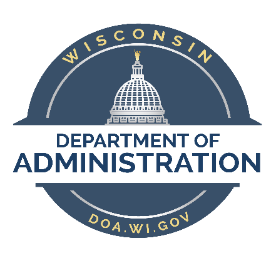 Wisconsin Department of Administration
Division of Energy, Housing and Community Resources

CDBG – CV Program Announcement
David Pawlisch, Bureau Director
Mark Staff, Section Chief
Areas of Discussion
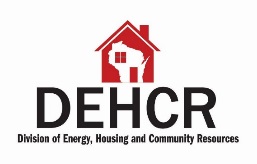 Division Mission
Community Development Block Grant (CDBG) COVID19 (CV) Program (CDBG-CV) 
Available Funding
What can CDBG-CV be Used for?
Application Process
CDBG CV Details
Questions
CDBG-CV Program
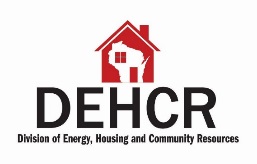 The State submitted to HUD a Substantial Amendment to the State’s Comprehensive Plan to create the CDBG CV Program (CDBG-CV) which HUD has approved. 

Division of Energy, Housing and Community Resources(DEHCR) developed and obtained approval of a method of distribution of CDBG CV funds.

On 8/20/20, HUD published the Federal Register containing program rules, waivers and regulations as well as program guidance on eligible activities and national objective compliance.
[Speaker Notes: We are located on the 5th and 6th floors.]
Available Funding
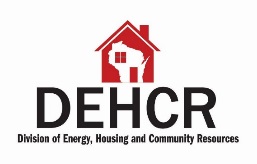 Round One CDBG CV funding awarded to the State of Wisconsin totals $16,107,955 and will be distributed to non-entitlement units of general local government. 

Round Two CDBG CV funding awarded to the State of Wisconsin totals $16,970,300.  This funding will be made available to entitlement and non-entitlement units of government.  57% of this total will be distributed to entitlements while the remaining 43% will be added to the round one CV funding and be made available to non-entitlement communities.

Round Three CDBG CV funding awarded to the State of Wisconsin totals $10,919,141. These funds will be made available in non-entitlement areas of the State. DOA is determining if these funds will be added to CV1 and CV2 or used to create a renter or homeowner assistance fund.
[Speaker Notes: We are located on the 5th and 6th floors.]
Available Funding
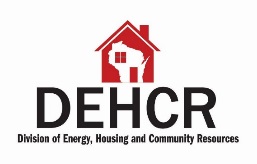 Non-entitlement funding will be distributed within Regions based on non-entitlement population within the regions. CDBG Housing Regions are used as the regions. Applications within each region will compete against the other applications generated from within their region.  If a region lacks enough applications to utilize all the funds within a region, the remaining funds will be transferred to meet the needs of other regions. 

Entitlement communities will be awarded a set amount of funds based on the percentage of funding the entitlements and State Small Cities program received in Round One.
[Speaker Notes: We are located on the 5th and 6th floors.]
CDBG HOUSING REGIONS
Bayfield
Iron
Douglas
Ashland
Vilas
Washburn
Burnett
Sawyer
Florence
Oneida
Price
Forest
Polk
Rusk
Marinette
Barron
Lincoln
Langlade
Taylor
Chippewa
St. Croix
Menominee
Marathon
Dunn
Oconto
Shawano
Clark
Pierce
Door
Eau Claire
Pepin
Kewaunee
Waupaca
Wood
Portage
Brown
Buffalo
Trempealeau
Outagamie
Jackson
Waushara
Winnebago
Adams
Manitowoc
Calumet
Monroe
La Crosse
Juneau
Marquette
GreenLake
Fond du Lac
Sheboygan
Vernon
Dodge
Columbia
Washington
Sauk
Richland
Ozaukee
Crawford
Jefferson
Dane
Milwaukee
Waukesha
Grant
Iowa
Racine
Walworth
Rock
Green
Lafayette
Kenosha
[Speaker Notes: Phil]
Available Funding  CV1 and CV2 Only
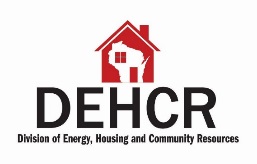 Northwest Region $1,077,501
Northwoods Region $1,449,662
West Central Region $2,923,723
Central Region $2,819,671
Northeast Region $4,866,697
Southwest Region $2,512,108
Southern Region $6,121,055
[Speaker Notes: We are located on the 5th and 6th floors.]
How to Use CDBG-CV Funds
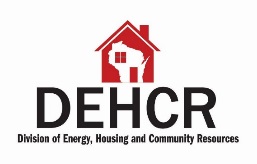 Any proposed use of CDBG CV funds must prepare for, prevent, or respond to coronavirus. All proposed programs and projects must directly prepare for, prevent, or respond to coronavirus. 

All proposed programs and projects must meet a CDBG National Objective, being, Low to Moderate Income (LMI) Benefit or Urgent Local Need (ULN).
[Speaker Notes: We are located on the 5th and 6th floors.]
Example Projects/Programs
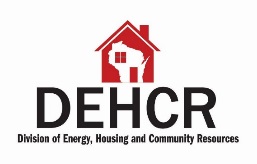 Example Project/Program Types:
Renter Assistance/Emergency Payments for up to six months.
Business Assistance Grants
Micro-Enterprise Business Assistance Grants
 Food Bank/Pantry, expansion, restocking, establishment
PPE Purchases
Transitional Housing
Childcare/Daycare Centers
Homeless Shelters
Senior Centers
Drug Abuse Programs
Isolation Centers
Temporary Housing
Provide in-home services such as meal/grocery delivery, medicine, to quarantined individuals
Assistance to communities to address LMI student needs to access online classes
[Speaker Notes: We are located on the 5th and 6th floors.]
CDBG CV Intent to Apply (ITA)
Applicant Information – UGLG Name, Address, Contact Person Name, Email and Phone Number, Region

Project Area/National Objective – describe geographic service area, number of people to be assisted, National Objective and how you will meet it.
CDBG CV Intent to Apply (ITA) con’t.
Proposed Activity – describe funded activity and how it prevents, prepares for or responds  to coronavirus. Identify who will administer project/program. Status of partnerships to deliver program.
Budget – No match required. If match is needed is it secured? How will you protect against duplication of benefits?
Timeline to Implement
Application Process
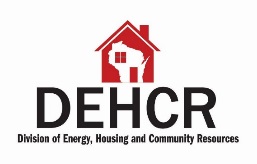 How will this work? 

UGLG’s wishing to apply must complete and submit an Intent to Apply Form (ITA). ITA’s will identify the applicant, proposed use of funds, readiness to implement, and delivery strategy for the project or program.

DEHCR will score each ITA and rank them against ITA’s submitted from the Region within which they reside.

ITA’s will be scored using these criteria;
Delivery Strategy of Program(30pts possible)
Are Partnerships in place to deliver program or complete project
Regional collaboration encouraged, county or regional level
Larger projects with positive impact
Readiness to Implement(25pts. possible)
Do programs exist, activities possibly complete, well detailed
Distress Factors (45pts. Possible)
Unemployment Rate, COVID cases within the county, county median household income	

Applicants will be ranked against other applications within their respective Region.
[Speaker Notes: We are located on the 5th and 6th floors.]
CDBG-CV Program
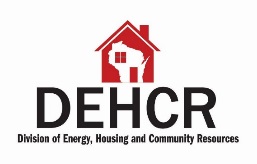 How will this work? 

DEHCR will invite final applications to be submitted from the highest ranking applicants from each Region until funds are exhausted for each region.

UGLG’s receiving awards will enter into a grant agreement with DOA and initiate their program/project.

Performance period to complete programs/projects will be two years from application approval.
[Speaker Notes: We are located on the 5th and 6th floors.]
CDBG-CV Program Application Timeline
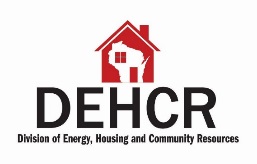 October 7, 2020 – Webinar Announcing CDBG CV Program.  Intent to Apply Form made available on the DEHCR webpage.

November 20, 2020 – Intent to Apply Forms due to DEHCR

December 18, 2020 – DEHCR issues invitation to submit final CDBG CV Applications.

February 26, 2021 – CDBG CV application due to DEHCR.

March 26, 2021 – DEHCR announces awards and begins grant agreement development.
[Speaker Notes: We are located on the 5th and 6th floors.]
CDBG-CV Details
Final CDBG CV application has the same “federal strings” as the public facilities and housing programs.
Grants over $150,000 require quarterly reporting.
No Public Services Cap.
LMI Job Creation Criteria – position wage rate compared to one person household income. No employee certifications required.
CDBG-CV Details
Abbreviated Environmental Review for most projects/programs.
Duplication of Benefits, very important for business assistance, rental assistance, other public service programs.
Shortened Public Hearing Notification period – 5 days.
Cannot supplant or replace municipal expenditures.
Contacts
Mark Staff, Section Chief, mark.staff@wisconsin.gov or 608-635-6058
David Pawlisch, Bureau Director, david.pawlisch@wisconsin.gov or 608-333-8047
Questions?